DPICS Dancing
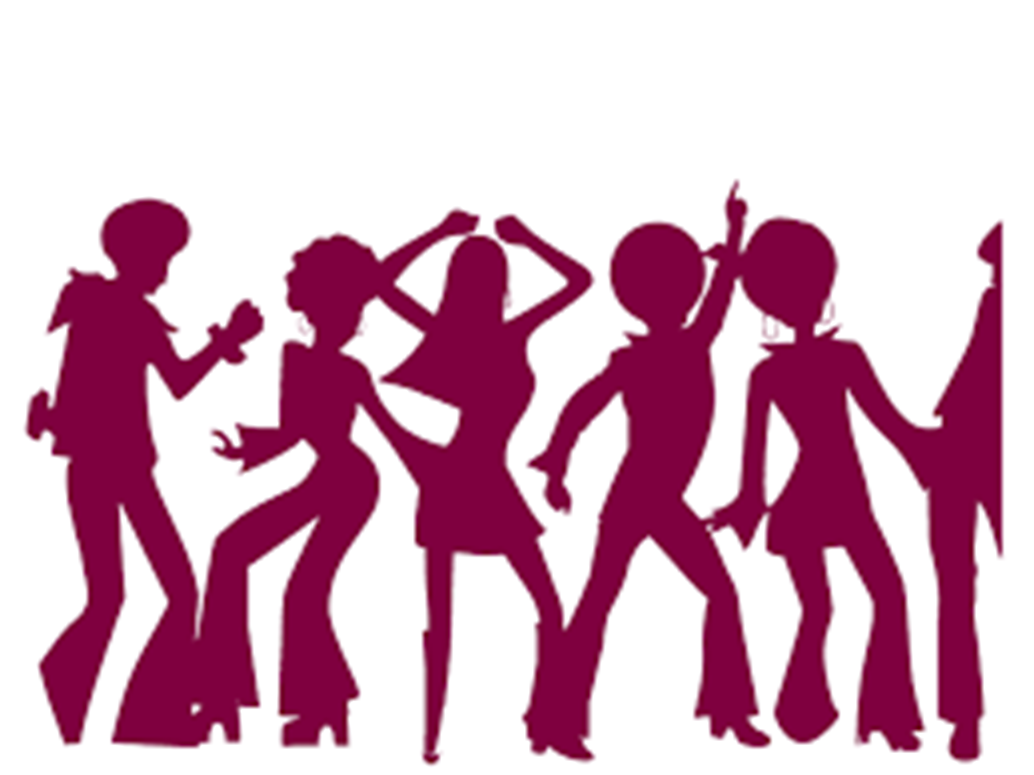 Beth Troutman
Emma Girard
Kami Guzman
Thanks
Thanks to Marta Shinn and Arlene Turner whose presentation at the 2014 Iowa PCIT Tune-Up inspired me to incorporate more active play into my life and PCIT training.
Thanks
Thanks to Emma and Kami for their willingness to join me in another active play adventure.
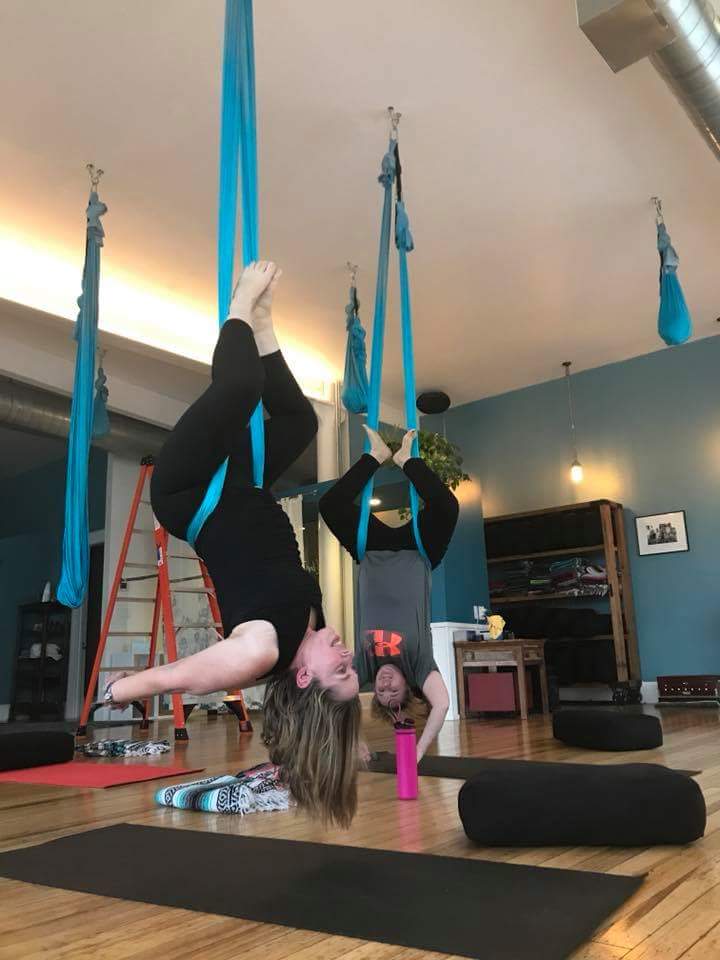 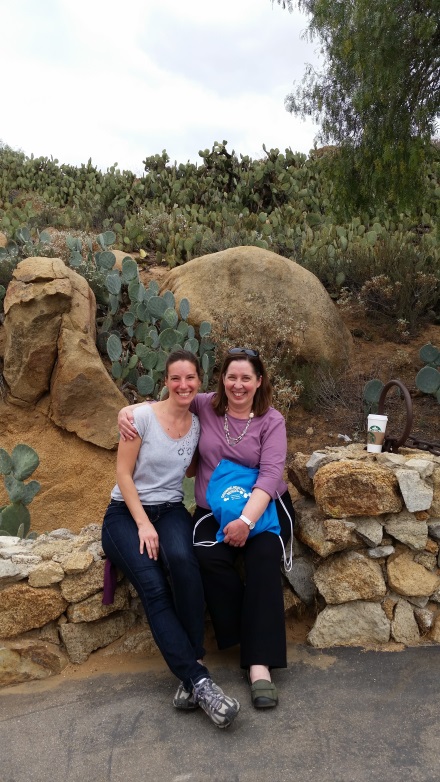 Objectives At the conclusion of the symposium, participants will:
Experience the benefits of incorporating fun movement activities into their daily life.

Be able to simultaneously dance and code DPICS.
Caveat #1
Most PCIT therapists don’t actually dance while they are coding.
Caveat #2
Most parents don’t sing while you are coding.

If a parent sings to their child while you are doing DPICS coding, you would not typically code the singing.

The EXCEPTION is when the parent uses the “Clean-Up Song” as a directive for the child to clean up.
Some verbalizations are not coded. I will skip these when we’re dancing.
Step 1 – Now we dance
https://www.youtube.com/watch?v=QHZR9SA5pOg
Step 2 – Code lyrics to song we danced to
Hint #1 for coding lyrics
Code the lyrics as though the person singing them is in an interaction with another person.
Hint #2 : Remember your DPICS Priority Order
Negative Talk (NTA)
Direct Command (DC)
Indirect Command (IC)
Labeled Praise (LP)
Unlabeled Praise (UP)
Question (QU)
Reflection (RF)
Behavior Description (BD)
Neutral Talk (TA)
Step 3 – Now we dance again and say the code for the lyrics while dancing.
DANCEBetter When I’m DancingMeghan Trainor
https://www.youtube.com/watch?v=t6PmB6tMBOc
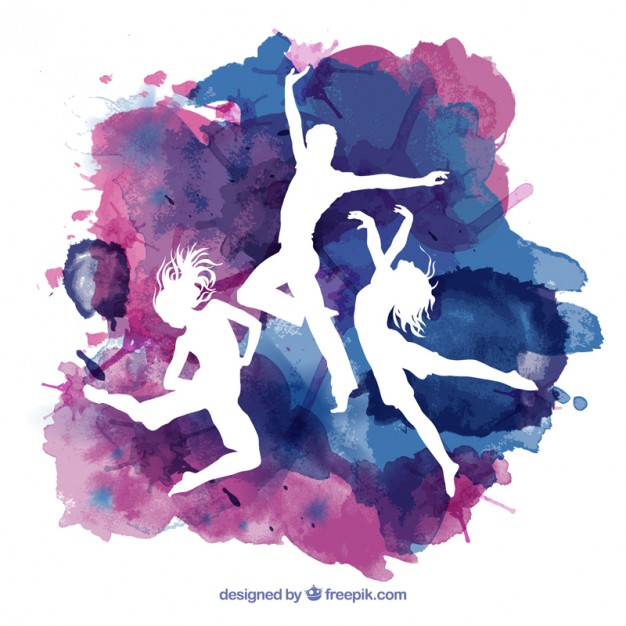 DANCEAttentionCharlie Puth
https://www.youtube.com/watch?v=39qcZKm9T1Y
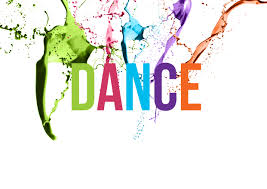 DANCEHavanaCamila Cabello
https://www.youtube.com/watch?v=kYoO_-BmXm0
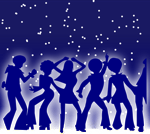 DANCEI Will SurviveGloria Gaynorhttps://www.youtube.com/watch?v=IdJyofgzSJM
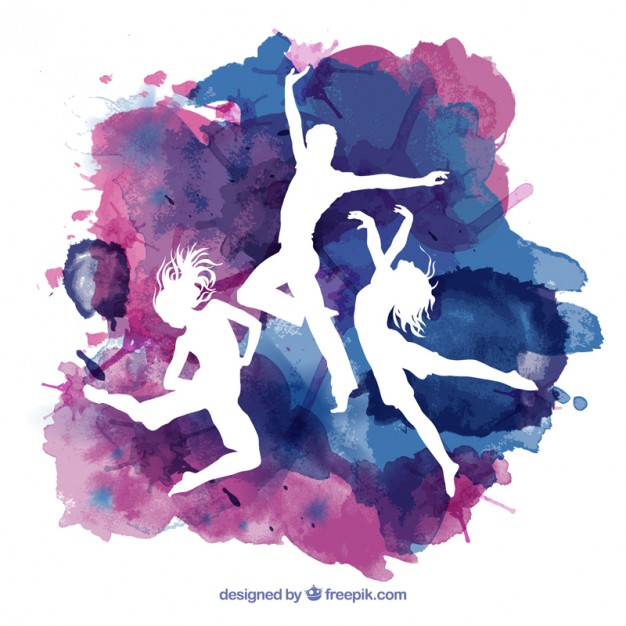 DANCEMove Up & DownMademoiselle Luna
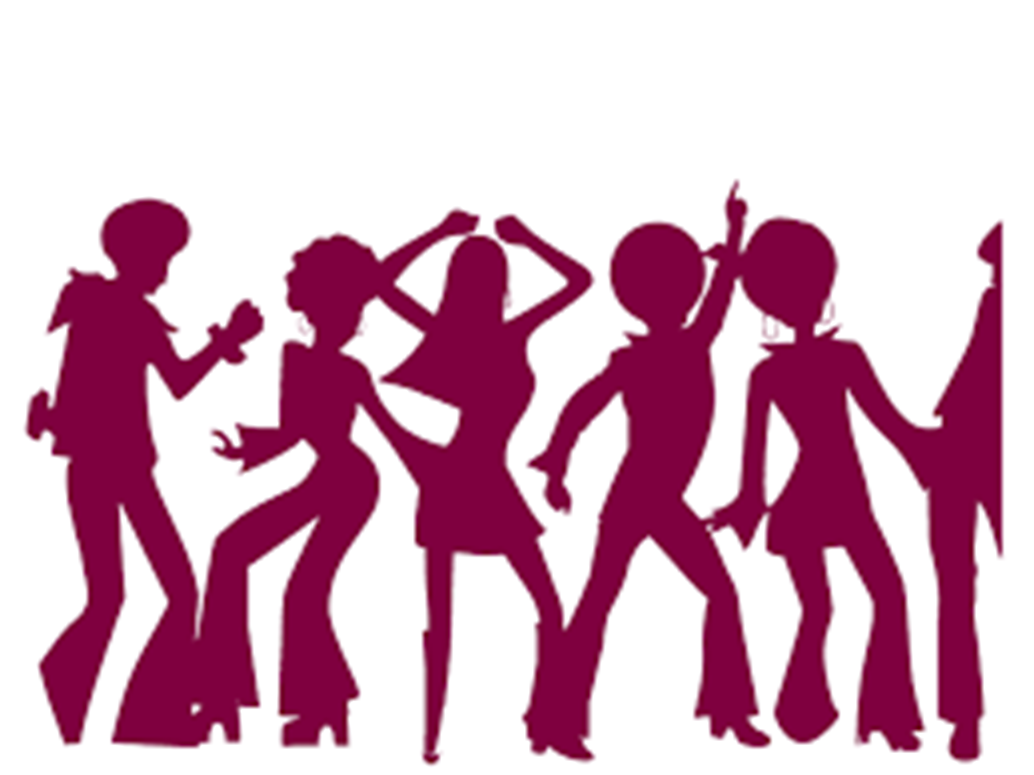 https://www.youtube.com/watch?v=t4zckEYxDyA&start_radio=1&list=RDt4zckEYxDyA
DANCEBraveSara Bareilles and Jack Antonoffhttps://www.youtube.com/watch?v=QUQsqBqxoR4
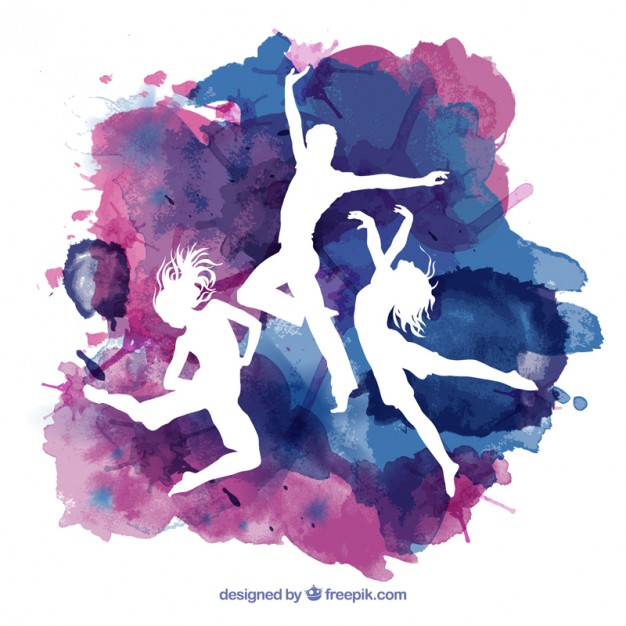 DANCEMomMeghan Trainor
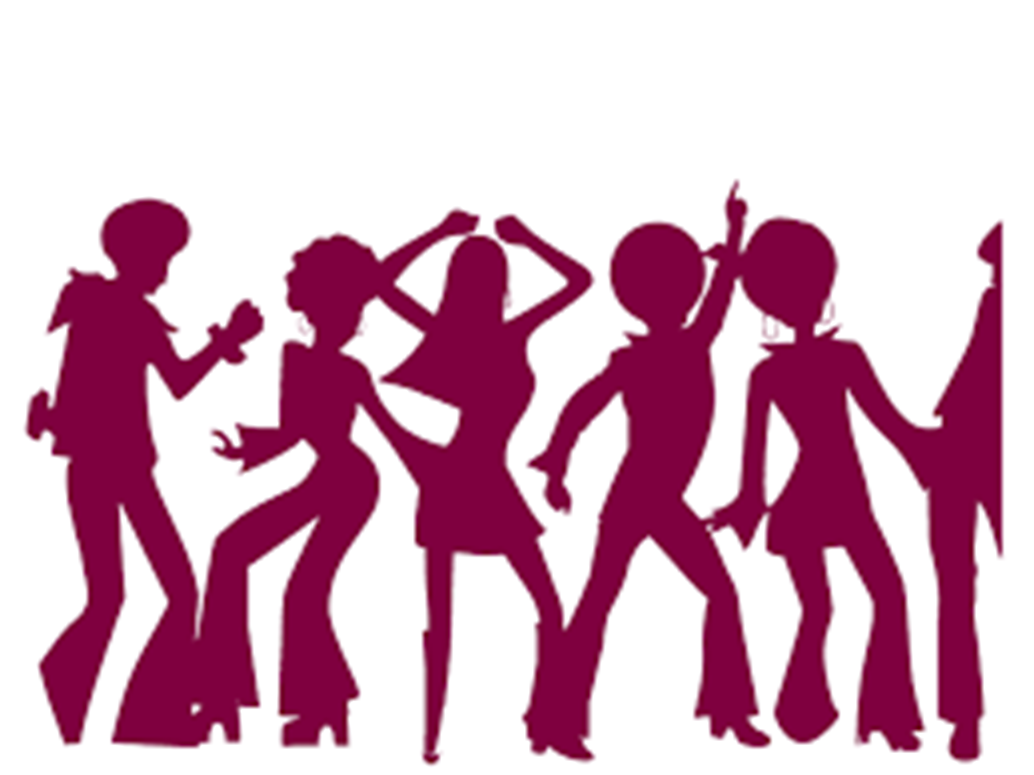 https://www.youtube.com/watch?v=q-F3efxbXaE
The DPICS Dancers (minus Emma who took the picture)